Accreditation Support for Teachers
Introduction to Accreditation at Proficient Teacher
Module 4 of 5
[Speaker Notes: Tips

Keep the title short
This is a presentation, not an academic journal article.  If you need more than five words to capture the main idea, it’s not the main idea.  
Here are some tips: use the sub-head to qualify or describe your title if necessary.  Don’t use “BOSTES” in the title; that’s what the logo is for.   

Identify the date and audience
There are a couple of reasons to include a date and audience. First, it’s polite to show you know who you are speaking to. Second, we use a single presentation on a number of occasions and this is a form of version control.]
Module 4:Collecting and Annotating evidence
www.nswteachers.nsw.edu.au
collecting evidence
Evidence for Accreditation: 
Collect a range of items that demonstrate your teaching practice at Proficient Teacher across the seven Standards.
Evidence will be drawn directly from the your work, will show evidence of student learning and will include observations of teaching.
www.nswteachers.nsw.edu.au
Collecting evidence
Select a range of quality samples of your work that clearly demonstrate the Standards. 
Your evidence should verify your achievement of each of the seven Standards. 
Make sure your evidence is drawn from a variety of sources.
Have your evidence validated / authenticated by supervisor/s or a relevant school leader as you develop or implement it (ie, at the time, not several weeks, months or years later)..
www.nswteachers.nsw.edu.au
THE EVIDENCE GUIDE
The Evidence Guide was developed in consultation with practicing teachers from across all sectors and a range of stages and subject areas across Australia.
It refers to a range of evidence types that may demonstrate a Standard Descriptor
It reflects a range of different contexts
It is available to download on the BOSTES teacher accreditation website.
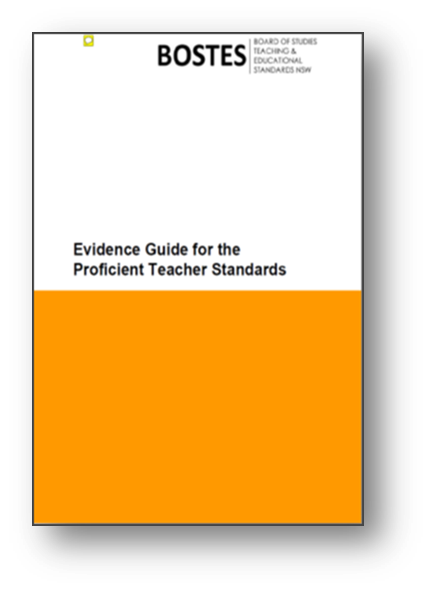 www.nswteachers.nsw.edu.au
Types of Evidence to collect
Lesson plans and units of work or other planning documents you have developed. 
Examples of assessment strategies you have used. 
Student work samples (bearing in mind issues of confidentiality).
Reports to parents, community members or to your teaching colleagues (bearing in mind issues of confidentiality and sensitivity to student backgrounds).
www.nswteachers.nsw.edu.au
[Speaker Notes: DAve]
Types of Evidence to collect
Notes on observations of your teaching.
Notes from team teaching or collaborative planning opportunities. 
Documentation of classroom and behaviour management strategies. 
Notes from meetings with your supervising teacher regarding your teaching, lesson planning and student achievements.
www.nswteachers.nsw.edu.au
Types of Evidence to collect
Records of any professional learning opportunities you have participated in and, in particular, what impact this has had on your teaching and your students’ learning. 
Notes relating to your personal practice from relevant articles you have read or websites you have visited. 
Your professional learning plan or program.
www.nswteachers.nsw.edu.au
Selecting evidence For your report
The evidence you choose to be a part of your Accreditation Report should be a ‘snapshot’ of your teaching practice and should fit comfortably into one A4 plastic sleeve (or the equivalent if submitting electronically). 
It should be made up of a representative sample of your teaching practice as referenced to the Standards.
In order for your evidence to be credible, it is important that you analyse your work as it reflects your understanding of the Standard Descriptors for Proficient Teacher.
www.nswteachers.nsw.edu.au
Selecting evidence For your report
Your evidence should reflect your achievement of each of the seven Standards by referencing a selection of the Descriptors for each Standard (NB: You do not provide documentary evidence for every Standard Descriptor).
One quality item can provide evidence for a range of Descriptors, provided it conveys sufficient depth and complexity.
www.nswteachers.nsw.edu.au
ANNOTATIONS
The purpose of an annotation is to explain how and why the selected evidence shows the teacher’s practice meets the Standard Descriptor/s. It will also demonstrate that the teacher has understood the Standard Descriptor/s described. 
The annotation should provide sufficient detail so that the evidence can be understood by others outside the teacher’s context.
www.nswteachers.nsw.edu.au
ANNOTATIONS
Annotations should identify the Standard Descriptors being accounted for, demonstrate how the evidence shows achievement of the Standard Descriptors and identify impact on student learning.
www.nswteachers.nsw.edu.au
ANNOTATIONS
Your annotations should be: 
 applied to carefully selected documents
 well targeted to the Standard Descriptors
 thoughtful and professional
 reflective of your classroom practice

Further information on annotating your work can be found on the BOSTES Teacher Accreditation website and in the Proficient Teacher Evidence Guide.
www.nswteachers.nsw.edu.au
Quality Annotations
SAMPLE 

Standard Descriptors : 6.2.2, 6.4.2

‘I have been an active member of the Quality Teaching Committee. This team is a combination of staff from across the school stages, including the community languages and ESL teams. Our focus for 2011 was to develop the four roles of the reader and the teaching of these within our classrooms.
Being involved in this process allowed me to critically reflect on the practices within my own classroom lessons. We gathered data about the practices used by staff within the school, refreshed common strategies and presented and taught new strategies to staff’.

* Sample from NSW teacher Rebecca Carlier’s accreditation submission.
Context
How descriptor was achieved
www.nswteachers.nsw.edu.au